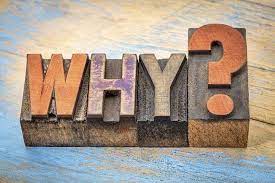 Sunday
Why do we worship on Sunday?
Revelation 1:10
I was in the Spirit on the Lord's Day, and I heard behind me a loud voice, as of a trumpet

Which day of the week is the Lord’s Day?
2
The Sabbath?
The Sabbath (7th day of the week) was a sign between God and Israel.
(Exodus 31:13)  "Speak also to the children of Israel, saying: 'Surely My Sabbaths you shall keep, for it is a sign between Me and you throughout your generations, that you may know that I am the LORD who sanctifies you.  
(14)  You shall keep the Sabbath, therefore, for it is holy to you. Everyone who profanes it shall surely be put to death; for whoever does any work on it, that person shall be cut off from among his people.
3
The Sabbath?
The Sabbath was kept because God freed Israel from bondage in Egypt.

(Deuteronomy 5:15)  And remember that you were a slave in the land of Egypt, and the LORD your God brought you out from there by a mighty hand and by an outstretched arm; therefore the LORD your God commanded you to keep the Sabbath day.
4
The Sabbath?
The Sabbath was not for Gentiles. Only Israel was under this law.
How did Israel observe the Sabbath?
A day of rest – Deut. 5:12-14
Anyone who worked – death – Exodus 31:15
Picking up sticks = death – Num. 15:32-36
5
When did the Sabbath end?
(Colossians 2:14)  having wiped out the handwriting of requirements that was against us, which was contrary to us. And He has taken it out of the way, having nailed it to the cross.
(Colossians 2:15)  Having disarmed principalities and powers, He made a public spectacle of them, triumphing over them in it.
(Colossians 2:16)  So let no one judge you in food or in drink, or regarding a festival or a new moon or sabbaths,
See also – Eph. 2:14-16; Amos 8:5, 9-10
6
When did Sunday worship start?
Church was established – (Acts 2:1)  When the Day of Pentecost had fully come, they were all with one accord in one place.
NOTE: Pentecost = 50 days after Passover. 7 weeks = 49 days, next day is Pentecost.
The church began on a Sunday.
7
When did Sunday worship start?
Christ was raised from the dead
(John 20:1)  Now the first day of the week Mary Magdalene went to the tomb early, while it was still dark, and saw that the stone had been taken away from the tomb.
(Matthew 28:1)  Now after the Sabbath, as the first day of the week began to dawn, Mary Magdalene and the other Mary came to see the tomb.
(Luke 24:1)  Now on the first day of the week, very early in the morning, they, and certain other women with them, came to the tomb bringing the spices which they had prepared.
8
When did Sunday worship start?
Christians met to remember His death
(Acts 20:7)  Now on the first day of the week, when the disciples came together to break bread, Paul, ready to depart the next day, spoke to them and continued his message until midnight.

(1 Corinthians 16:1)  Now concerning the collection for the saints, as I have given orders to the churches of Galatia, so you must do also:
(1 Corinthians 16:2)  On the first day of the week let each one of you lay something aside, storing up as he may prosper, that there be no collections when I come.
9
Early Church History
Ignatius, 110 – No longer observing the Sabbath but living according to the Lord’s day, in which also our life arose thorugh Him and His death.
Barnabas, 130 – We keep the eighth day, on which also Jesus arose from the dead and when he appeared and  ascended into heaven.
Tertillian, 200 – It is well known that Sunday is a day of joy. To us Sabbaths are foreign.
10
Why Sunday?
1 – Resurrection of Christ – John 20:1

2 – 2 appearances to apostles

3 – Early church met to partake of communion – Acts 20:7

4 – Christians met to give of their means – 1 Cor. 16:1-2
11